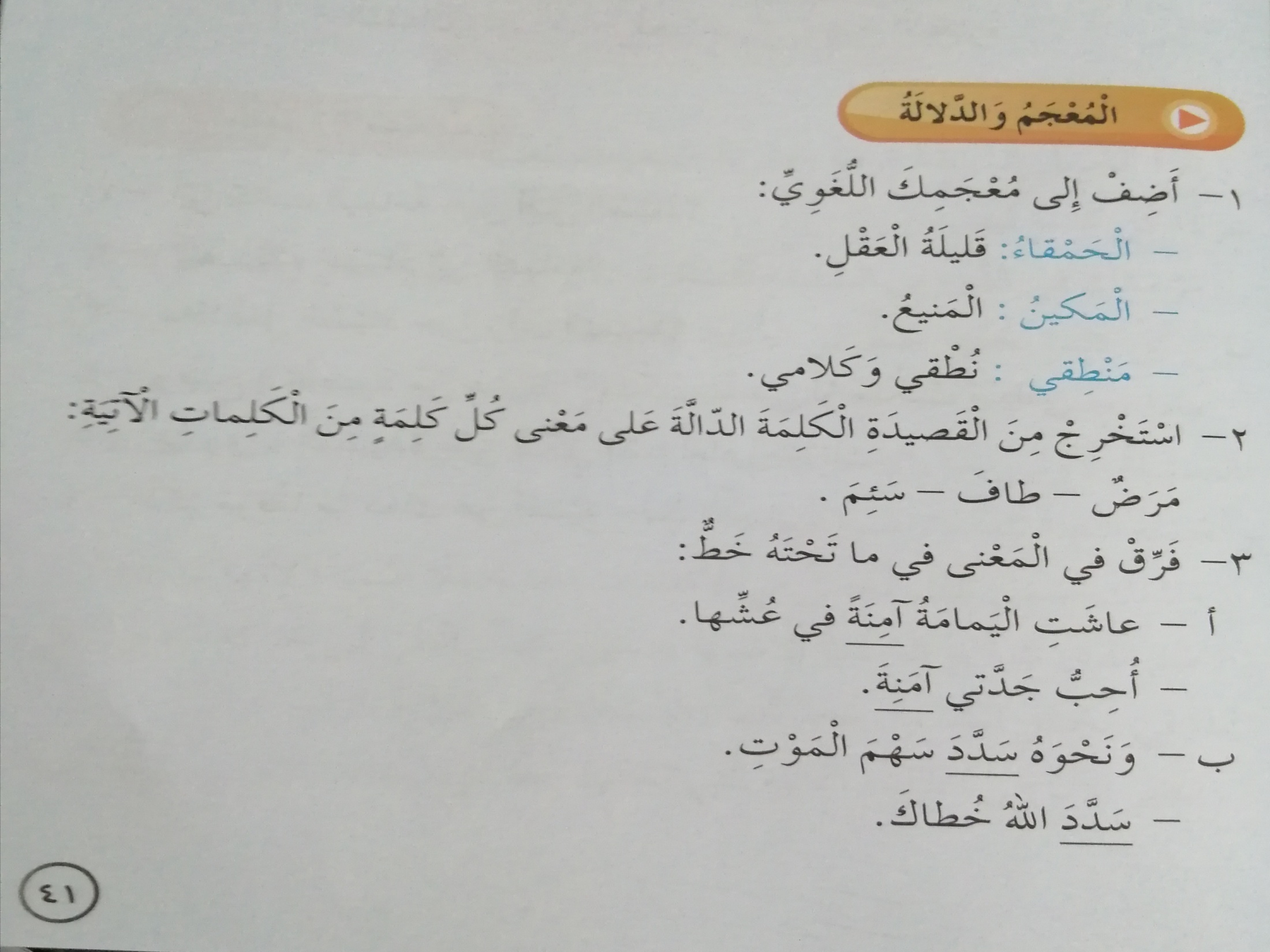 ملّا
حام
داء
مطمئنّة- غير خائفة
اسم علم مؤنّث
صوّب بدقّة
صحّح- وفّقك
حفظت-صنت
امتلكته – صار لي